PADME ecal studies
Mauro Raggi
PADME Kick-off meetingFrascati, 20th-21st April 2015
Outline
Ecal and the gamma measurement
Possible Ecal materials
Ecal geometry constraints
Ecal in the PADME MC
Ecal Read out schematics
Conclusion and prospects
M. Raggi PADME kick-off meeting
20/04/2015
Aims of the PADME Ecal
PADME Ecal is the heart of the PADME invisible experiment
Calorimeter performance reflects on the M2Miss resolution which is a crucial ingredient of the invisible decay sensitivity
Ecal is supposed to measure E, position and time of the cluster
Dx,Dy ~ 2-3 mm
s(E)/E ~  1-2%/sqrt(E) for energy as low as 50-100MeV
DT < 500 ps on single cell
Need a very dense, high light yield, good timing crystal and a segmentation at the cm2 level in the readout
M. Raggi PADME kick-off meeting
20/04/2015
The calorimeter geometry
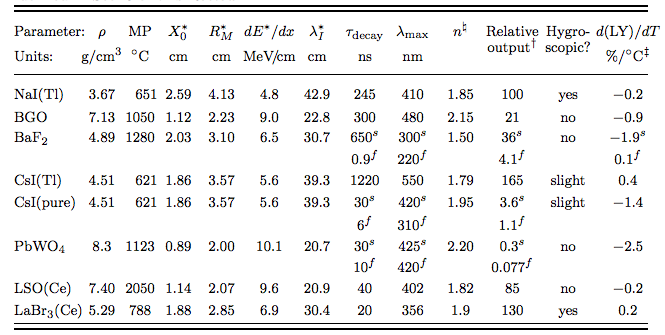 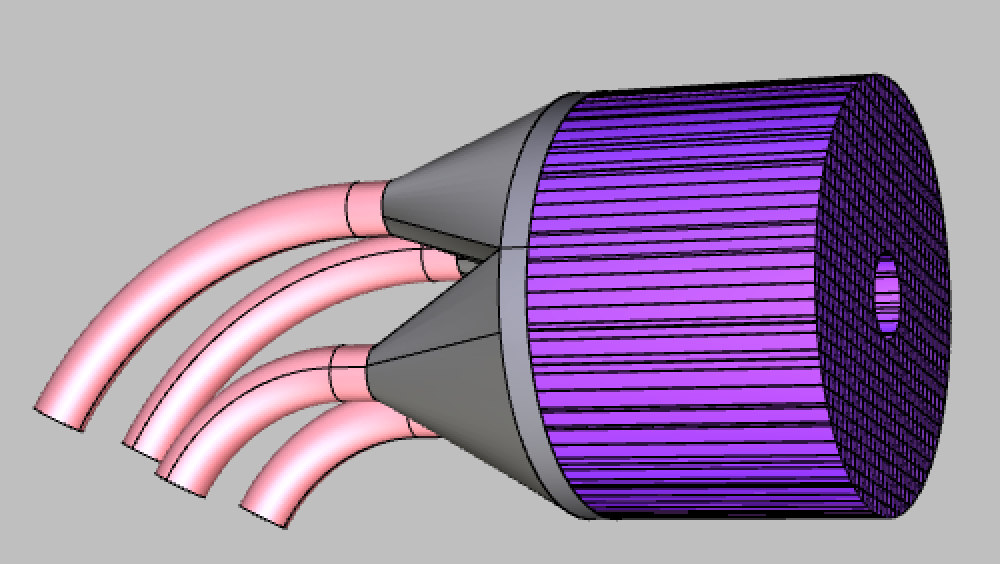 30 cm
Cylindrical shape: radius 150 mm, depth > 200 mm
Inner hole 4 cm radius 
Active volume 13120 cm3 total of 656 crystals 10x10x200 cm3
Material LSO(Ce): high LY, high r, small X0 and RM, short tdecay
Material BGO: high LY, high r, small X0 and RM, long tdecay, (free form L3?)
Expected performance for LYSO ECAL: 
s(E)/E =1.1%/√E ⨁ 0.4%/E ⨁1.2%   superB calorimeter test at BTF [NIM A 718 (2013) 107–109]
s(q) = 3 mm/1.75 m < 2 mrad
Angular acceptance 1.5-5 degrees
M. Raggi PADME kick-off meeting
20/04/2015
LYSO performance
Mu2e LYSO matrix time resolution
SuperB prototype
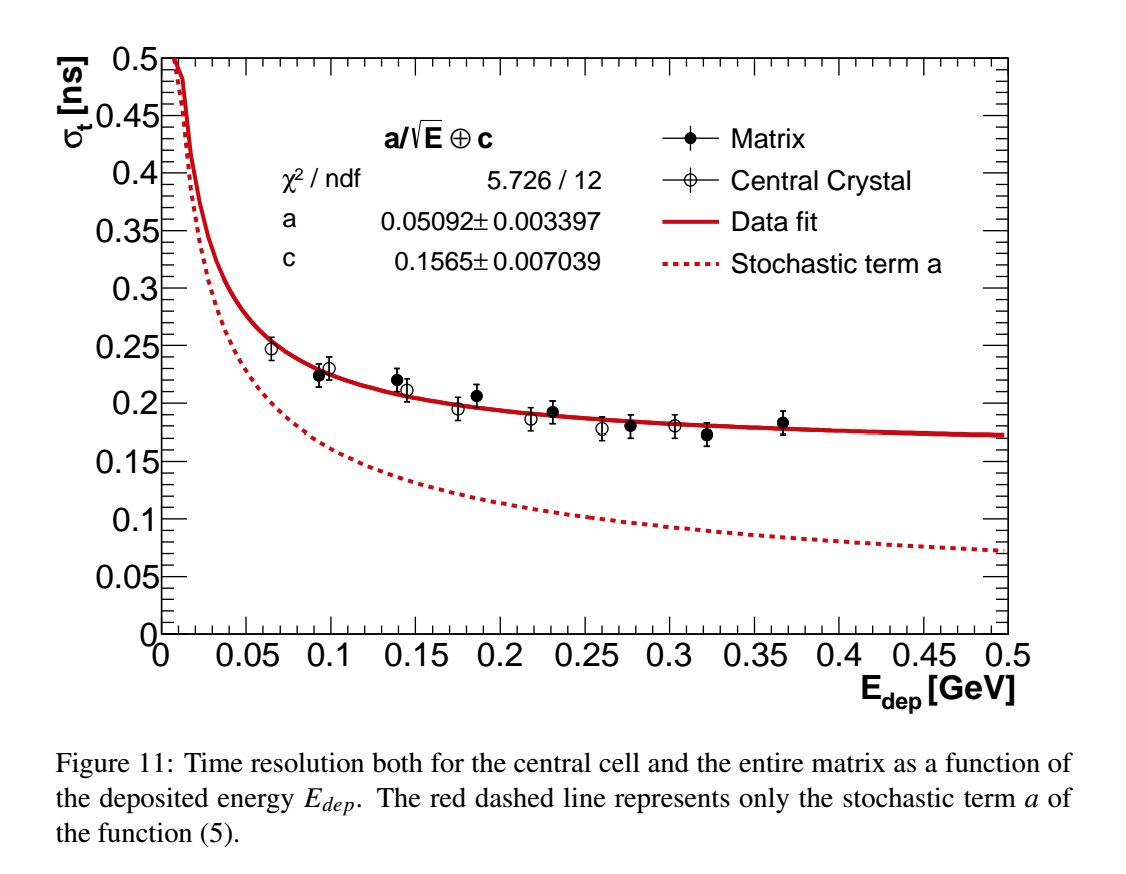 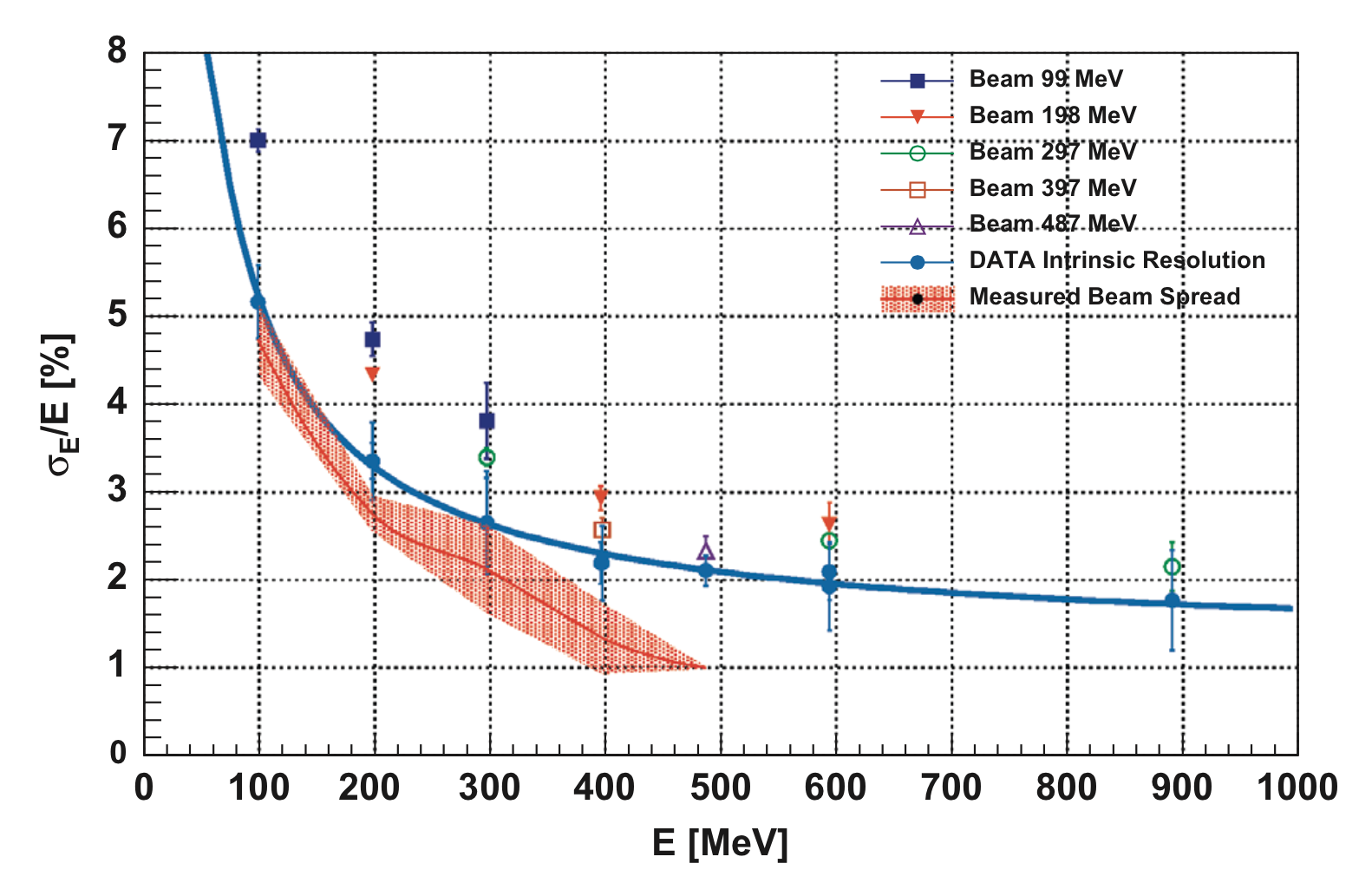 Preliminary
NIM A 718 (2013) 107–109
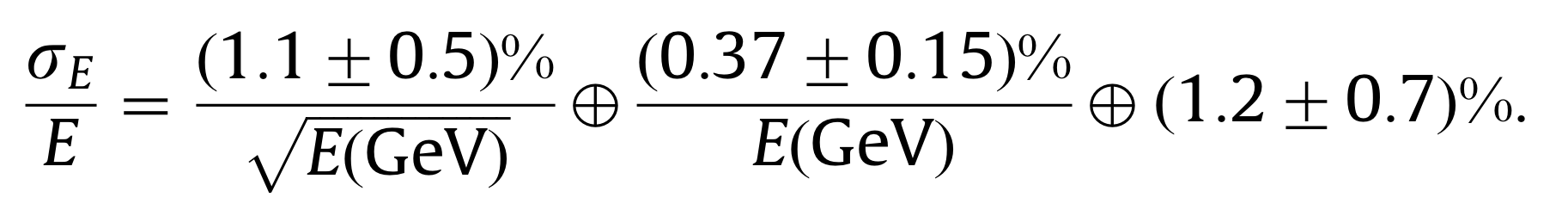 constant term due to trigger
Obtained in a test beam at BTF
Mu2e DocDb # 5377
Courtesy of Mu2e INFN group.
M. Cordelli, G. Corradi, F. Colao, S. Giovannella, F.Happacher, M. Martinia, S. Miscetti, L. Morescalchib,G. Pezzullo, I. Sarra, and S.R. Soleti
M. Raggi PADME kick-off meeting
20/04/2015
PADME calorimeter simulation
20 cm long LYSO crystals
15 cm long LYSO crystals
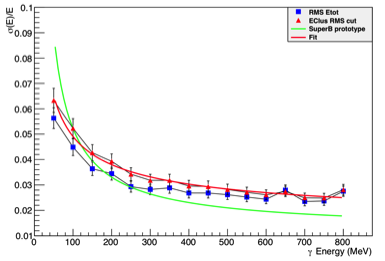 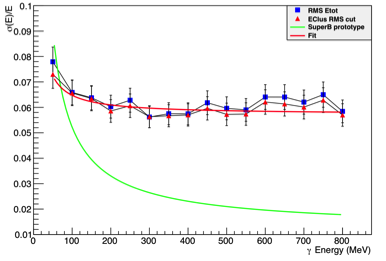 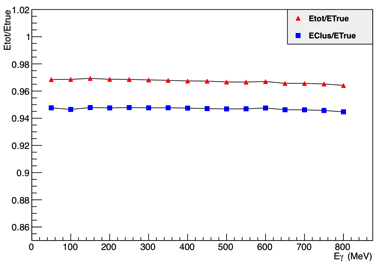 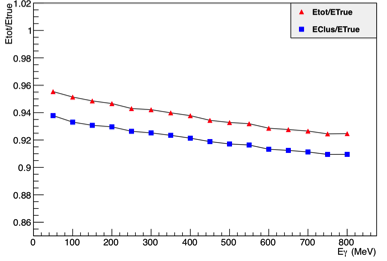 M. Raggi PADME kick-off meeting
20/04/2015
MC calorimeter performance
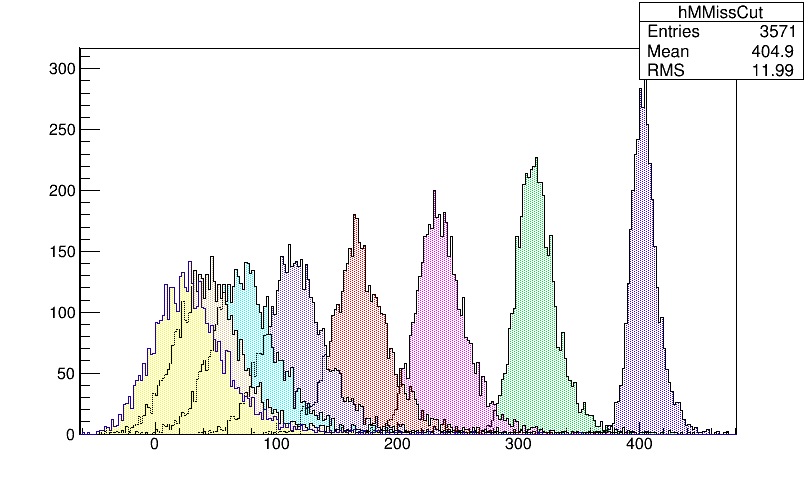 Mmiss2(MeV)
Missing mass resolution in agreement with toy MC using 
s(E)/E =1.1%/√E ⨁ 0.4%/E ⨁1.2% [NIM A 718 (2013) 107–109]
Differences are ~ 10%
Resolution is the result of combination of angular resolution energy resolution and angle energy correlation due to production
M. Raggi PADME kick-off meeting
20/04/2015
Cost of a LYSO calorimeter
Official quote from Saint Gobain for more than 250 LYSO crystals of 10x10x200 mm3  650 euro/pcs
Tolerance 0.1 mm in side and 0.2mm in length.
10-12 weeks after acceptance of order by Saint Gobain
Scaling the price to the full calorimeter ~700 pcs ~455Keuro
Opportunity to have even smaller crystals explored can reach  4x4x210 mm increasing spatial resolution of the ecal.
M. Raggi PADME kick-off meeting
20/04/2015
L3 BGO calorimeter performance
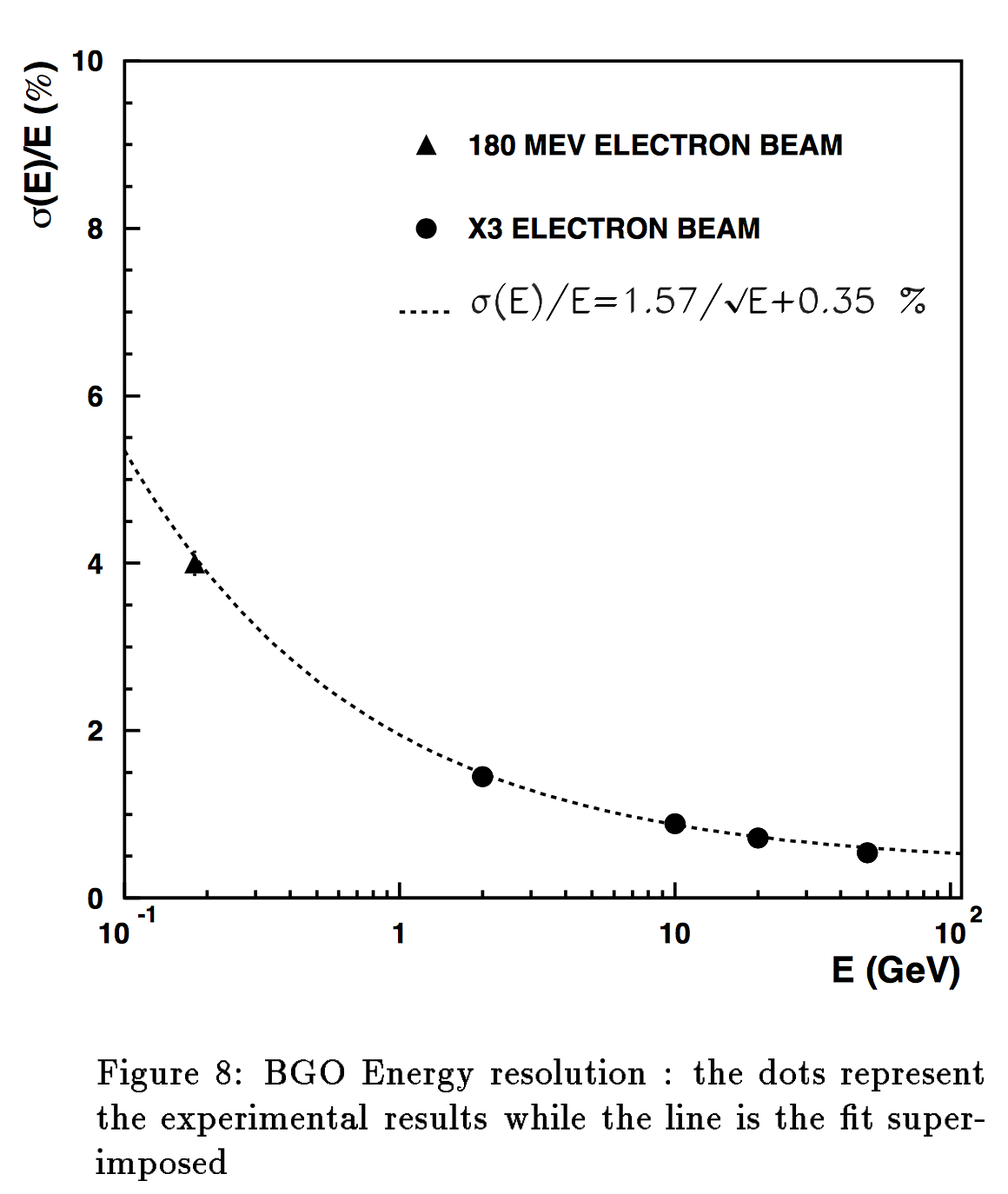 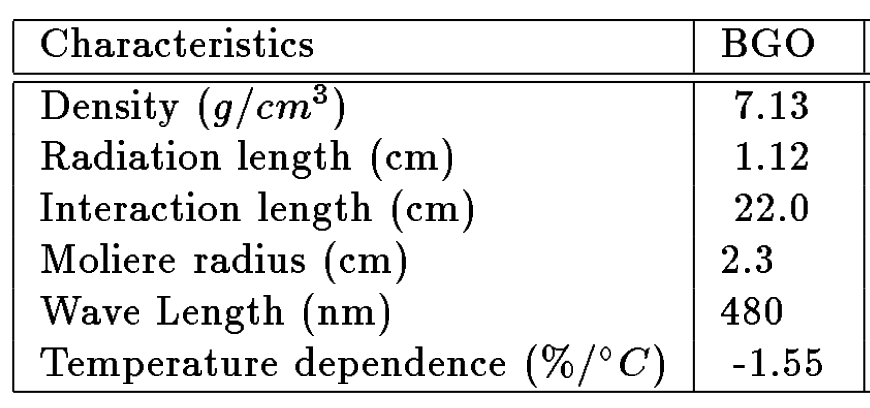 M. Raggi PADME kick-off meeting
20/04/2015
PADME ecal using L3 BGO crystals
What about collecting the L3 calorimeter BGO?
We collected ~80 BGO crystal from L3 calorimeter.
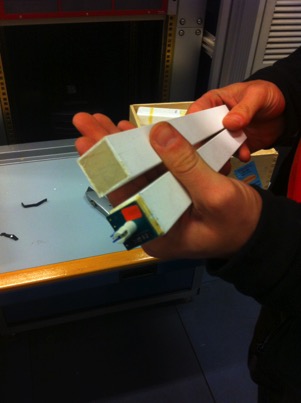 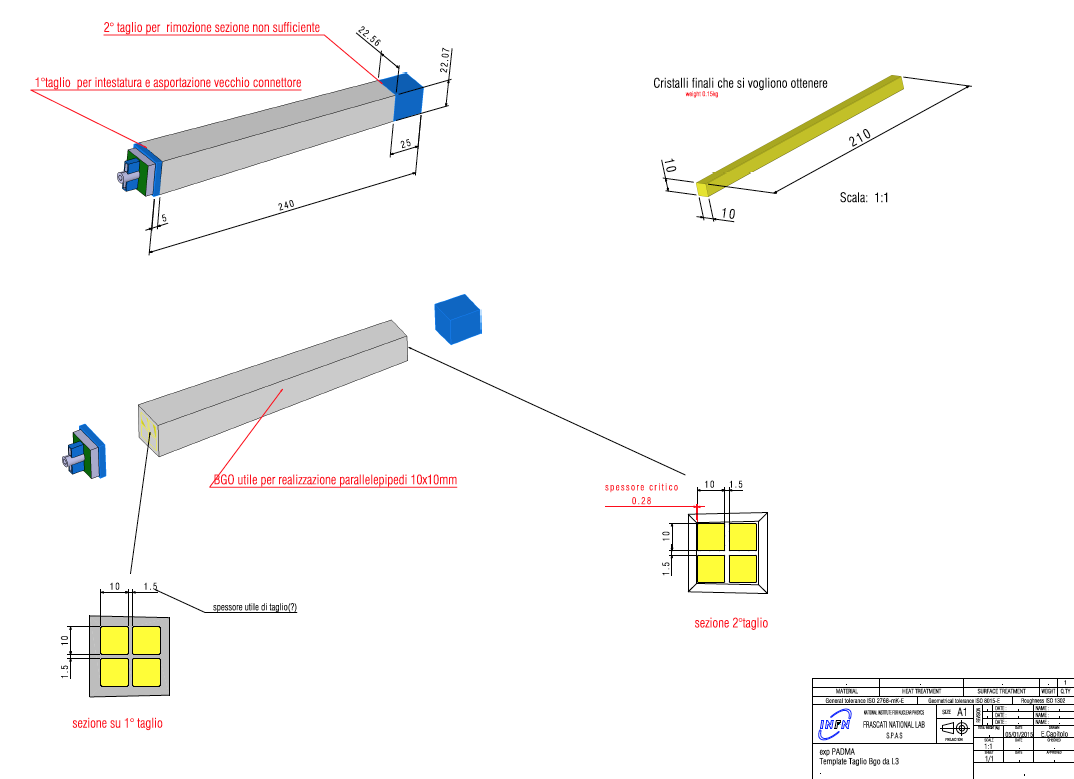 Negotiation started by INFN and DOE to get more crystals ~200 pcs.
M. Raggi PADME kick-off meeting
20/04/2015
Cutting the L3 BGO crystals
On 13 of April we went to Silo (FI) to start crystal cutting procedures
We already have 3 crystals in @ Silo firm to get back:  
4 crystals 10x10x200 mm optically polished
4 crystals 10x10x220 mm optically polished
4 crystals 10x10x220 mm raw surfaces
We expect to get the crystals back for the end of April
Present cost of the cutting is 200+VAT per original L3 crystals
4 PADME crystal per 250 euro
Cutting order 200 L3 crystals will cost 50Keuro to be compared with 450K
M. Raggi PADME kick-off meeting
20/04/2015
Missing  mass and Ecal resolution
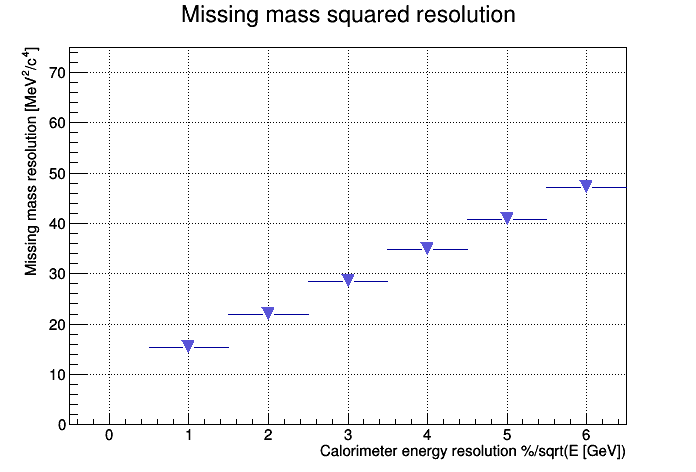 LYSO
L3 BGO
Are we able to get the same figure of merit with PADME Ecal?
M. Raggi PADME kick-off meeting
20/04/2015
Calorimeter photosensors
The basic solution for the photo sensors is APD S8664-55
High gain
Linear on full range
Price 120 euro/pcs (~1000 pcs)
SiPM Hamamatsu: MPPC S12572-010P, -015P, -025P
3x3mm2 MPPC 1.3x105 gain
Number of cells: 90000, 40000, 14400
Is it linear for 10x10x200 mm3 BGO crystals up to 300-400 MeV?
We have few of them to try linearity at the BTF in may
Price 17 euro/pcs.
Cost of photo sensor solution is ~10 times smaller with SiPM
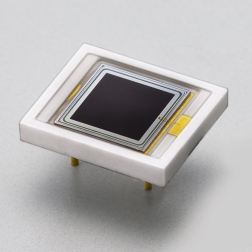 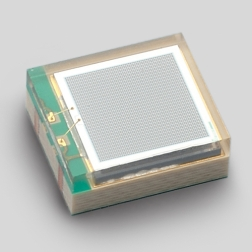 M. Raggi PADME kick-off meeting
20/04/2015
QE and GAIN APD vs SiPM
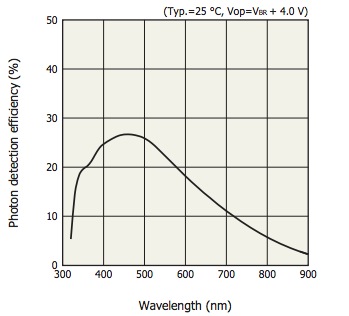 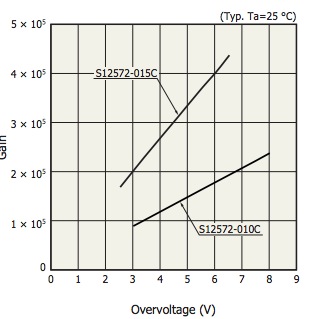 MPPC
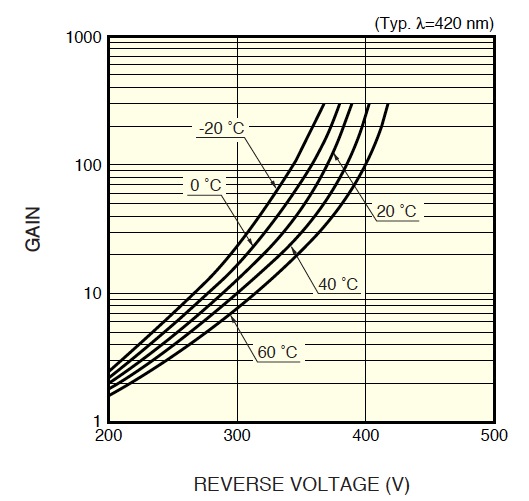 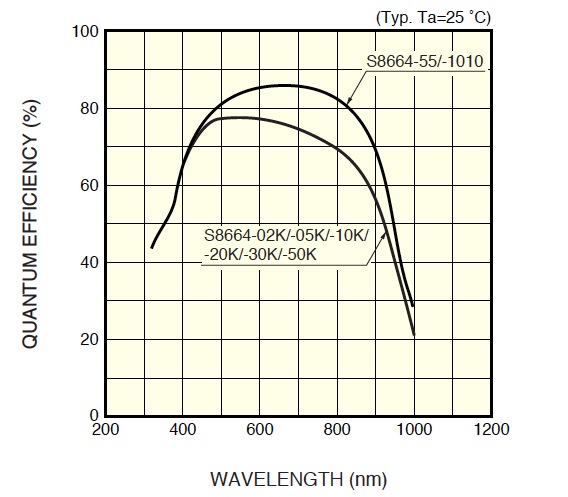 APD
M. Raggi PADME kick-off meeting
20/04/2015
BGO and LYSO with APD
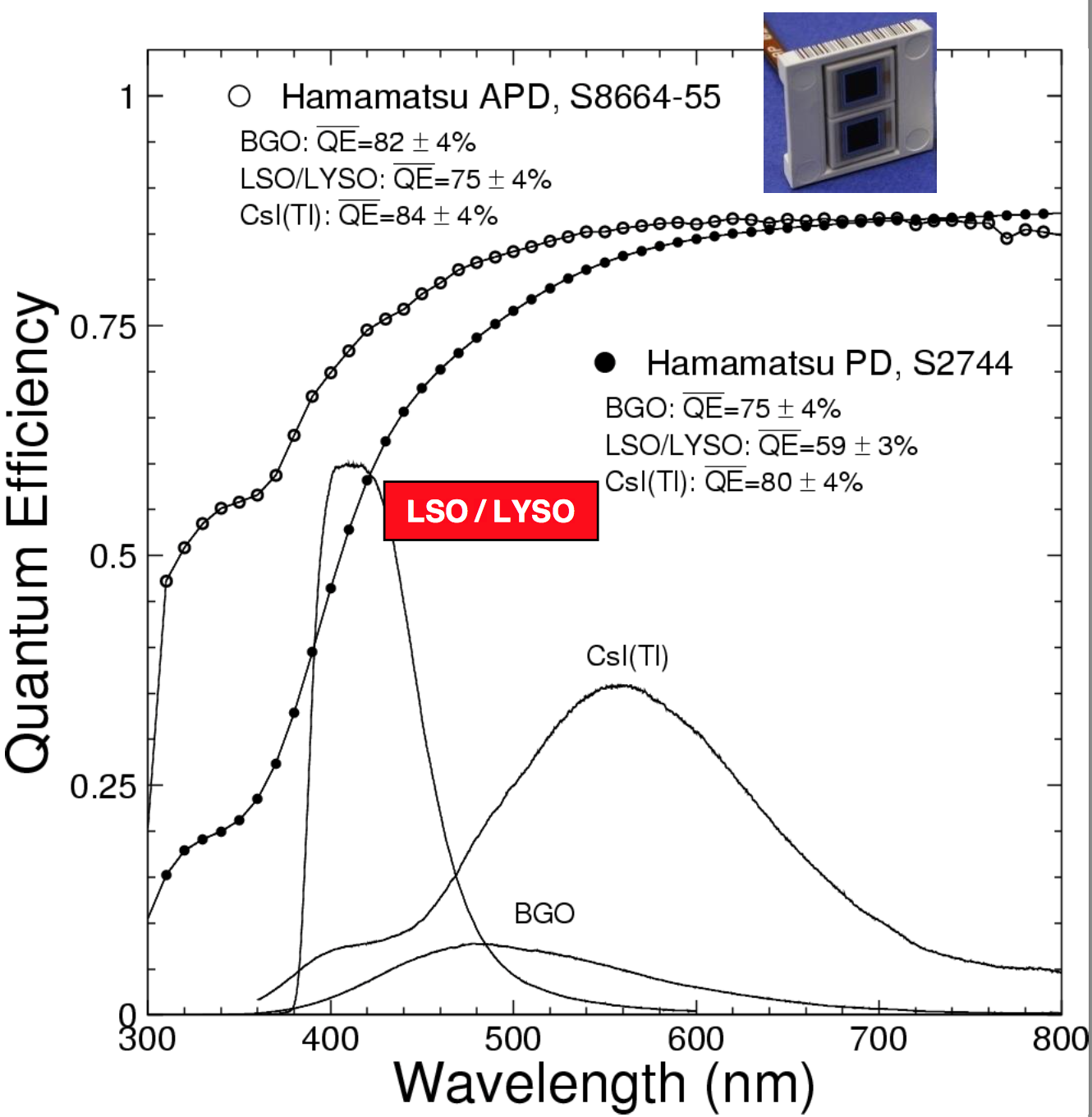 M. Raggi PADME kick-off meeting
20/04/2015
Ecal front-end electronics?
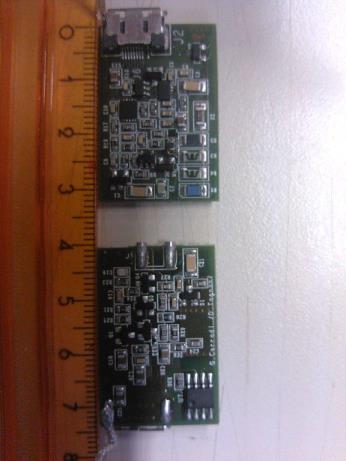 TOP side View
Detector linear voltage regulator
- Charge or Transimpedence preamp and detector
- Voltage regulator programmable.
BOTTOM side View. Charge preamp View.
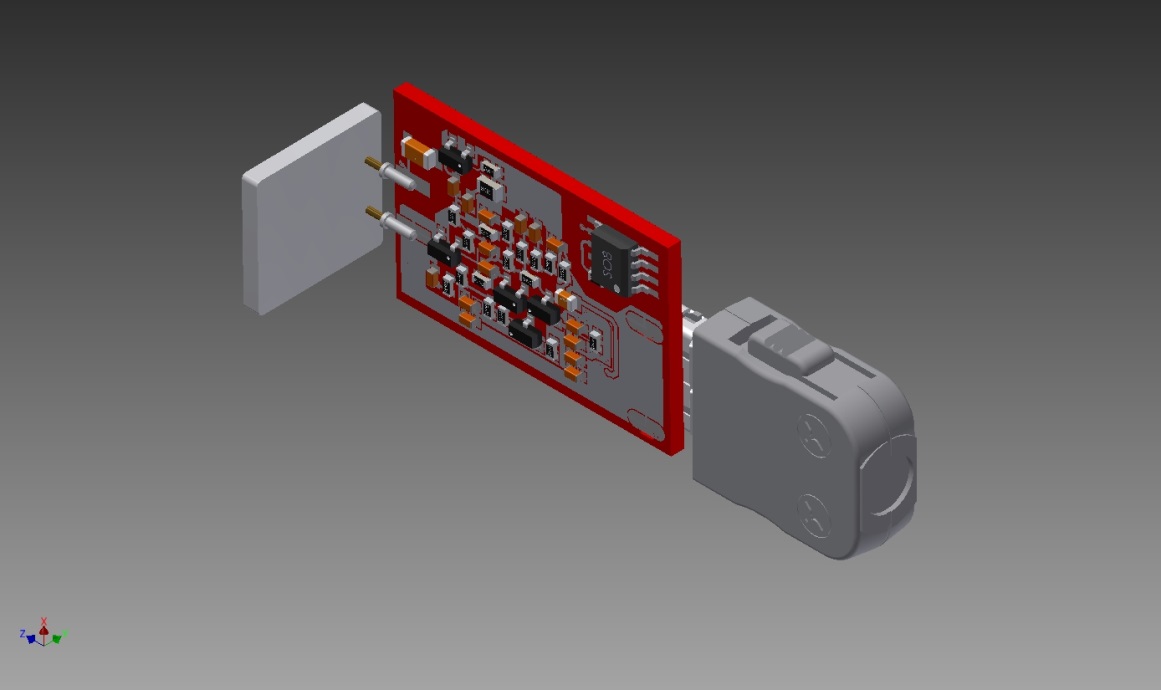 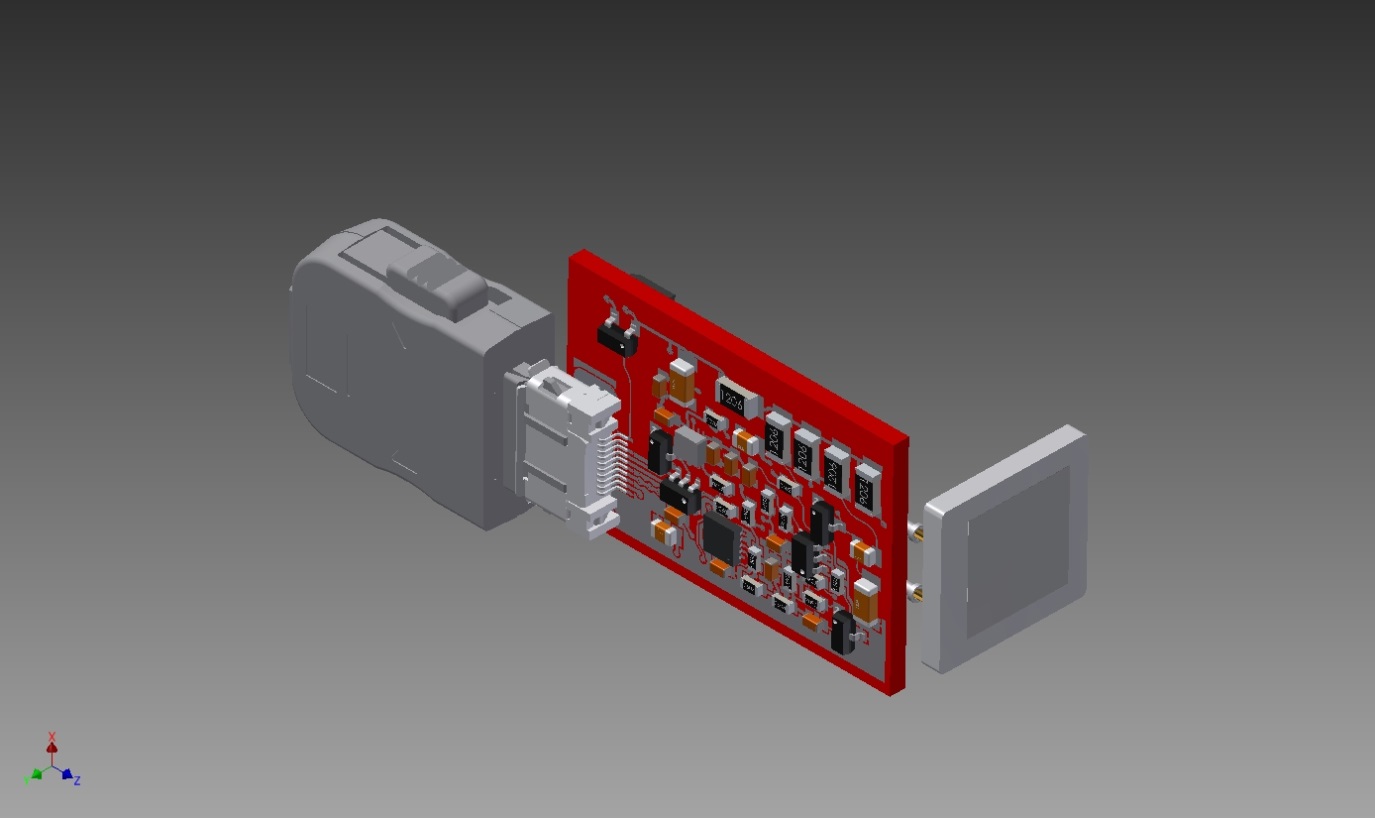 M. Raggi PADME kick-off meeting
20/04/2015
Calorimeter readout
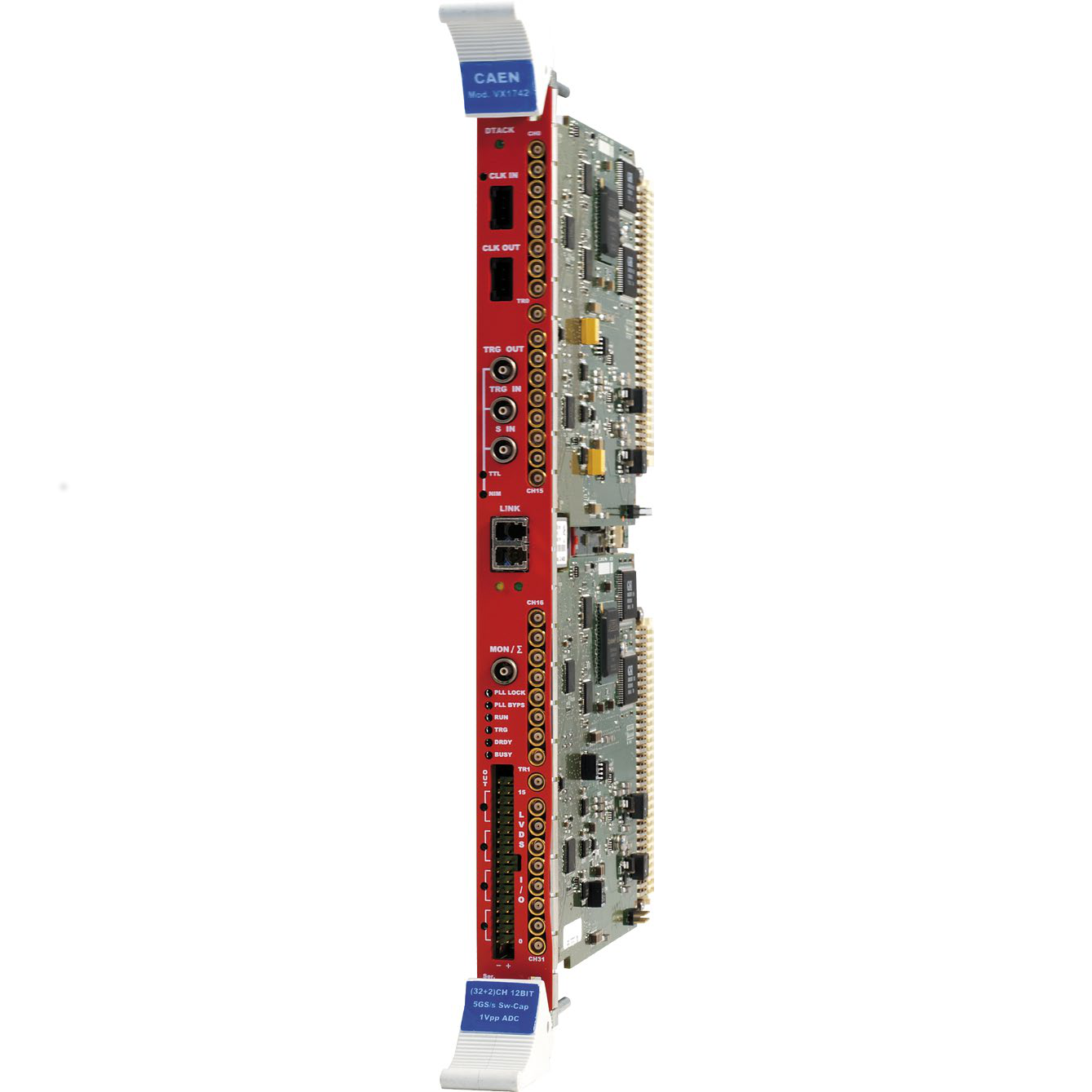 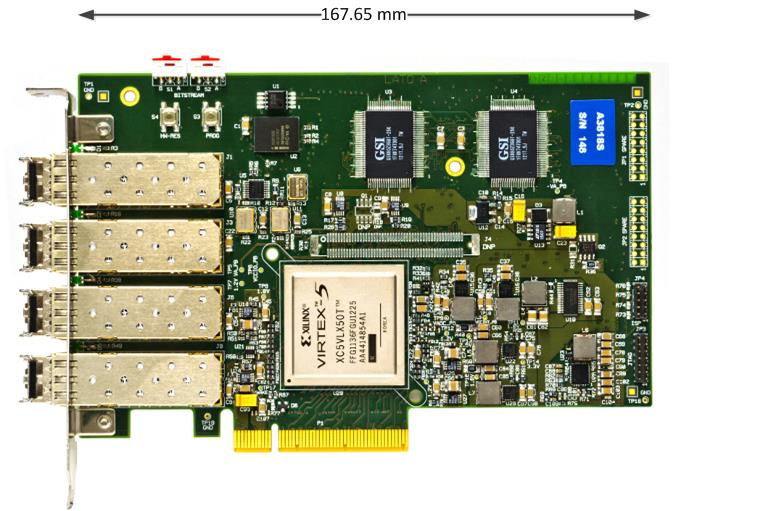 V1742 
PCI Express CONET2 Controller
12-bit @ 5 GS/s, 1024 samples per event

5, 2.4,1 GS/s selectable sampling frequencies

VME64/VME64X (32 ch.)
Special analog inputs 2 ch. 
1 Vpp input dynamic range with programmable DC offset adj.

16 programmable LVDS I/Os
Daisy chain capability
A3818
PCI Express CONET2 Controller
PCIExpress x8 card 4 independent optical links
CONET2 CAEN Proprietary Optical link Compatible

Up to 32 CAEN CONET2-compliant Optical slave cards (CAEN VME Bridges or Waveform Digitizer) controlled by a single A3818
Data Transfer rate up to 85MB/s per link
M. Raggi PADME kick-off meeting
20/04/2015
Threshold  (mV)
Minimum effective threshold < 12 mV
Small dispersion (RMS = 1.3 mV)
High and Low threshold channels can be swapped reducing the minimum threshold
Calorimeter readout model
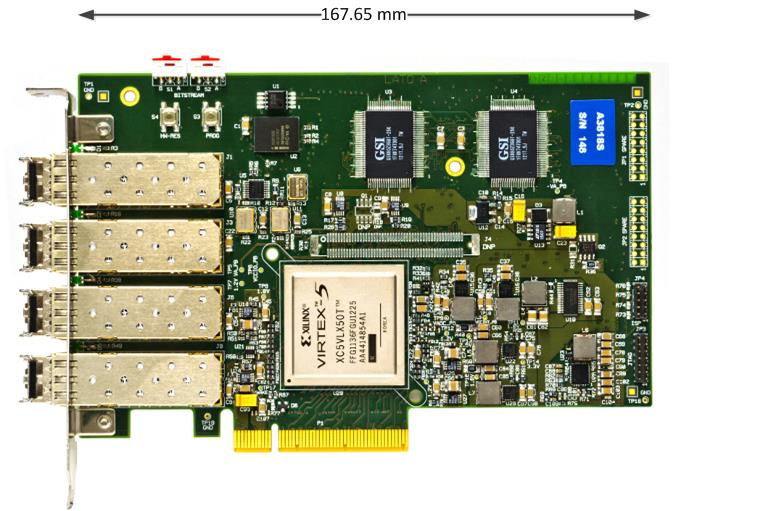 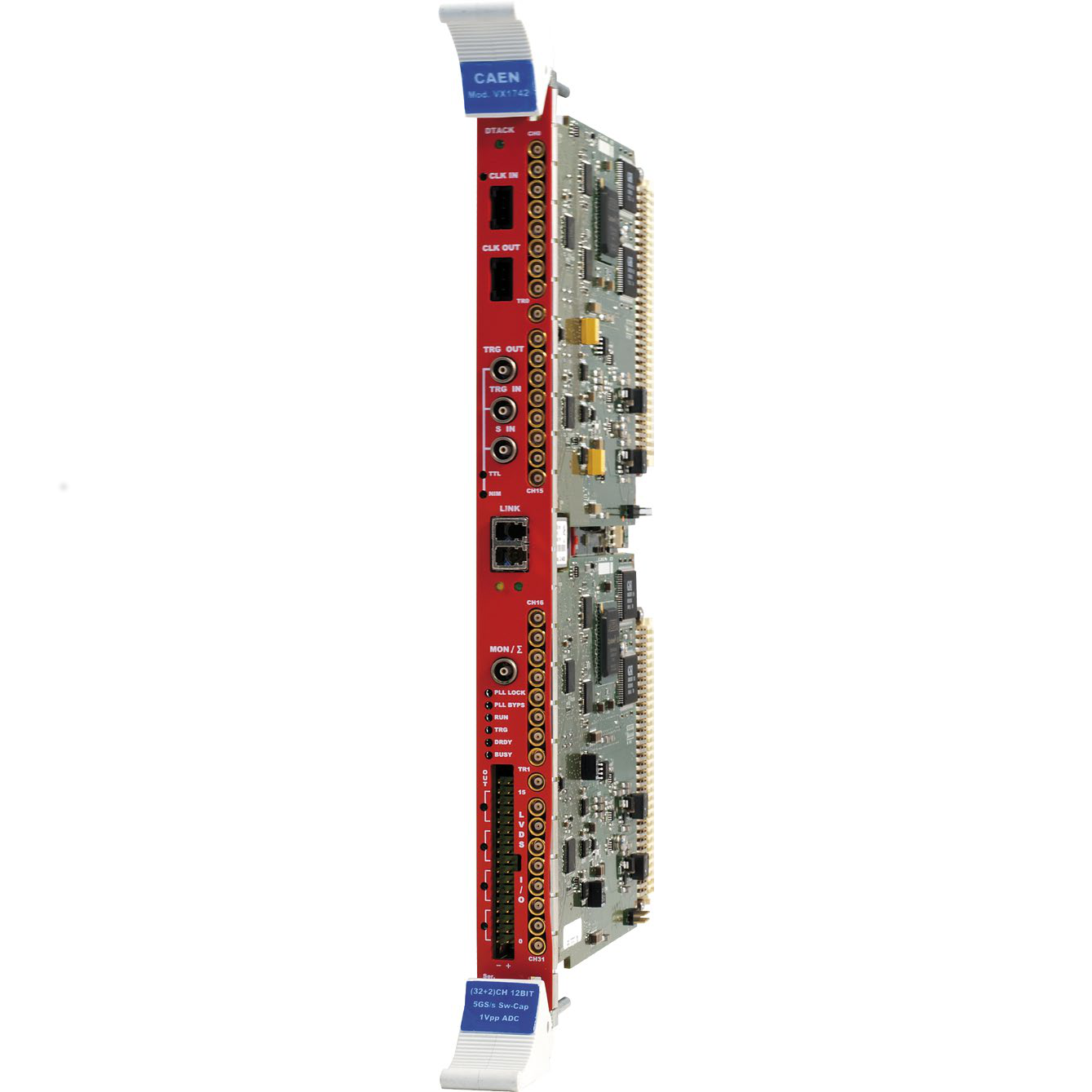 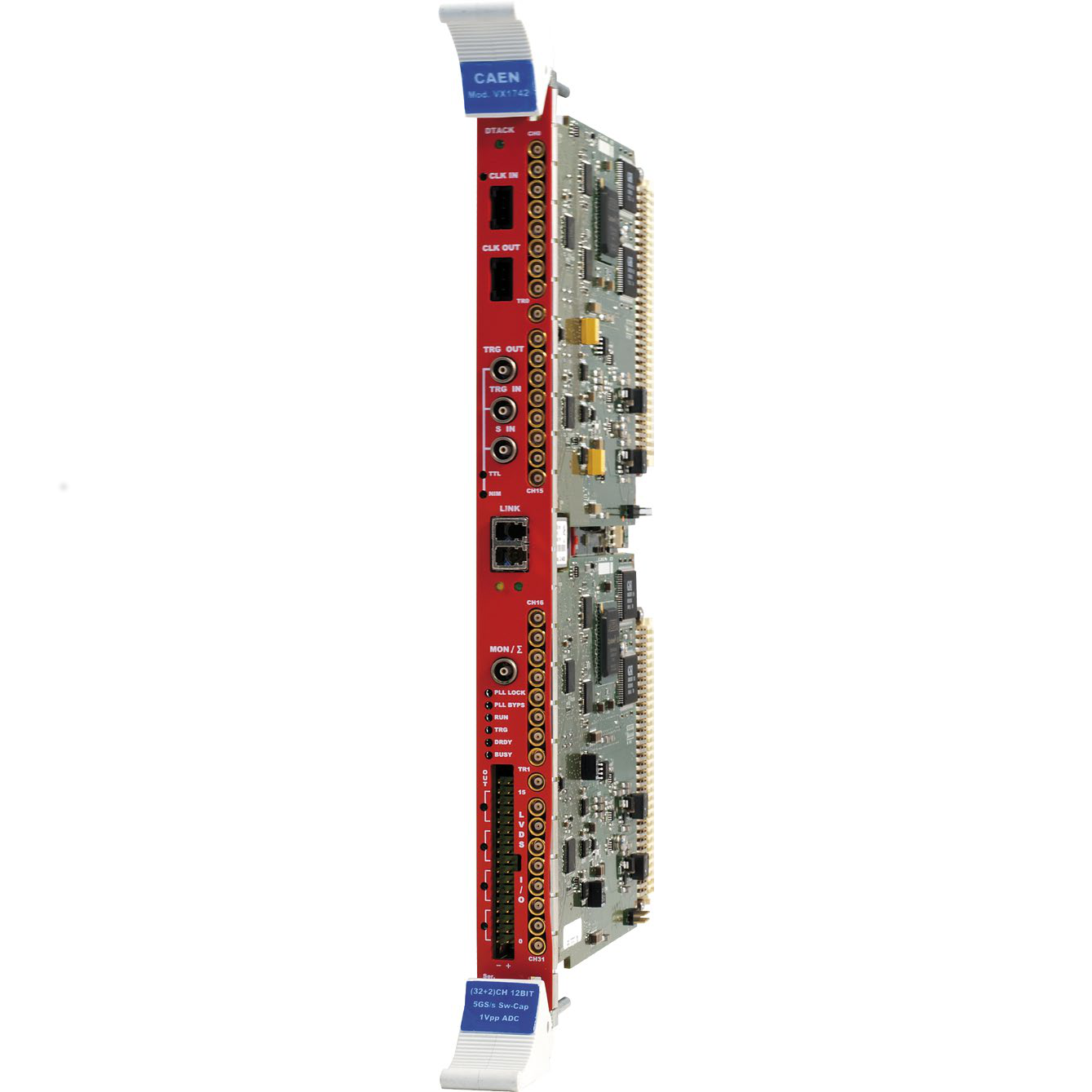 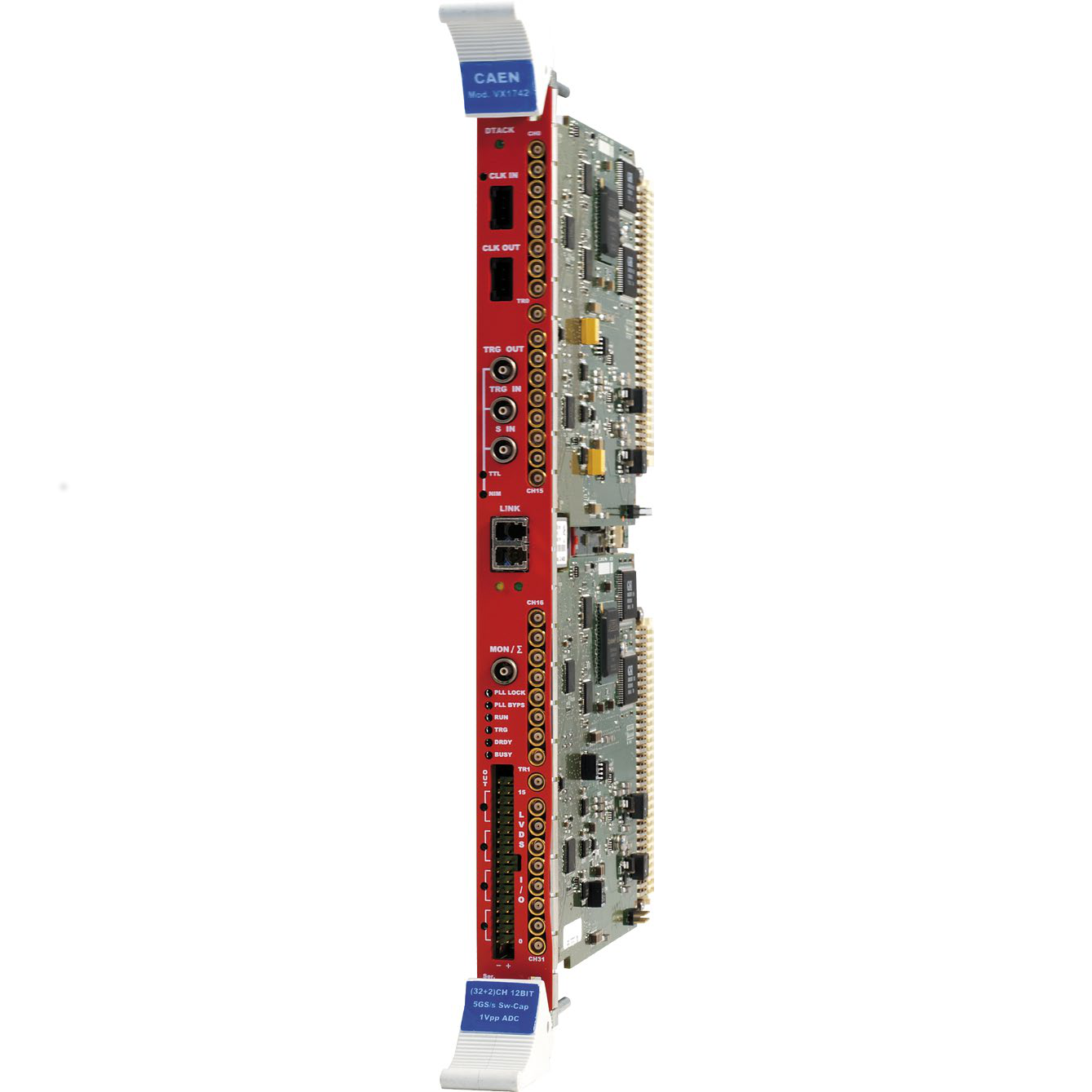 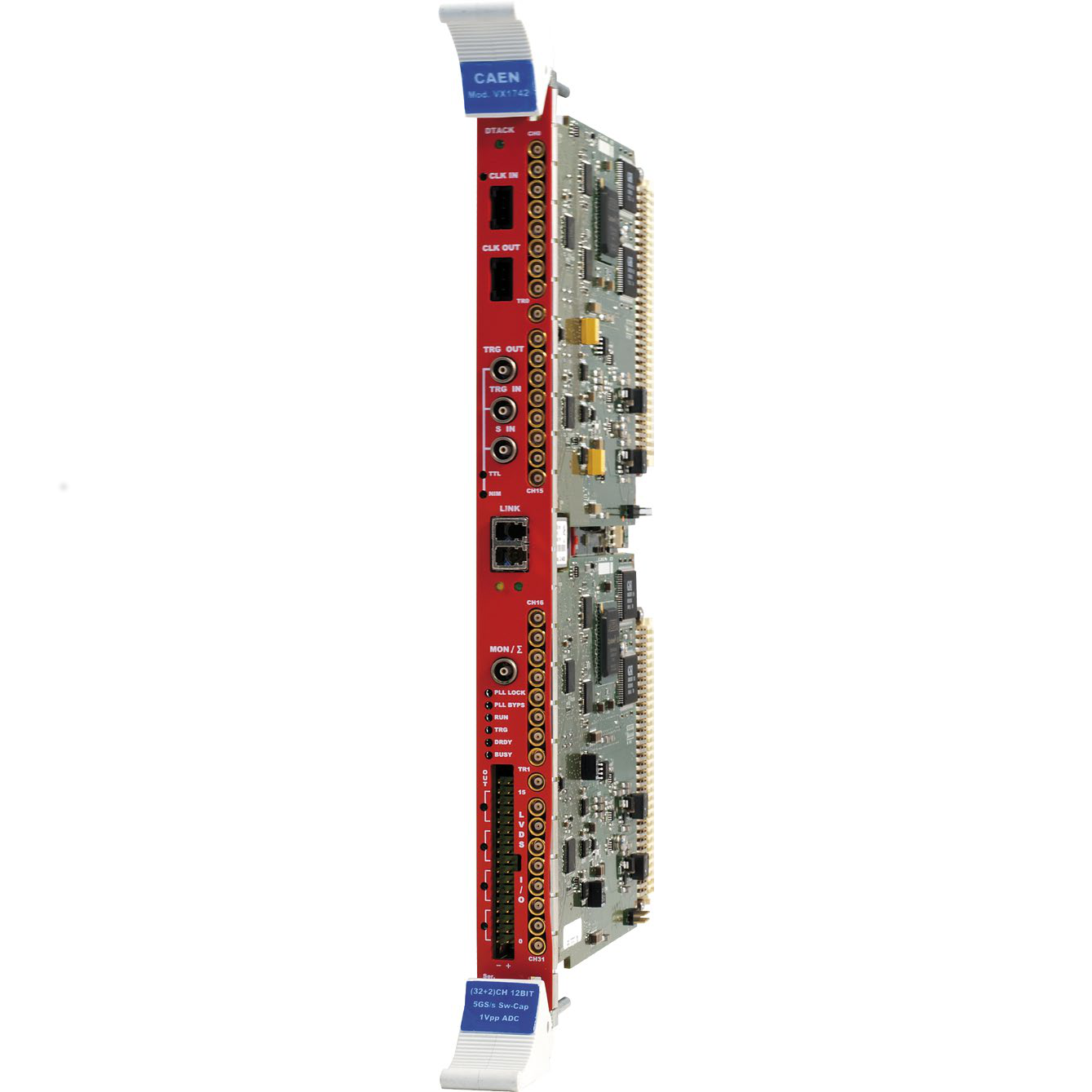 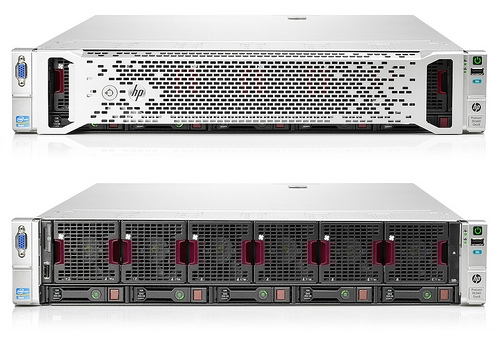 A3818
Server
All the chain already available test will start in May for the PADME test beam.
CAEN V1742
Needs 21 V1742 to collect a total of 656 channels
All the board receive the trigger from BTF in daisy chain (50 Hz)
On each trigger all the boards digitize all channels and send data to optical links
4 V1742 digitizers connected on each of the 4 optical receiver on A3818 installed in the server
16 V1742 boards per A3818 on a single server
M. Raggi PADME kick-off meeting
20/04/2015
Calorimeter readout data load
Data transfer rate per each A3818 optical link with 4 V1742
Max samples per channel: 1024
Nbits per sample: 12
Number of channel per link = 32x4 =128ch
Without zero suppression = 128x12x1024x50 = 78Mbit/s   ~1/8 of the A3818 nominal bandwidth 
Total Ecal data transfer to server
Without zero suppression = 656x12x1024x50 = 403 Mbit/s
M. Raggi PADME kick-off meeting
20/04/2015
Calorimeter readout cost
Electromagnetic calorimeter readout
656 channels required for digitization
2 VME 6U crates
21 boards V1742  = 672 channels
2 A3818 = 4 boards on each optical link  (4Boards/link x 4links/board x 2boards = 32 boars max)
2 server PC with 2 PCIExpress x8
M. Raggi PADME kick-off meeting
20/04/2015
Global Ecal cost estimate
M. Raggi PADME kick-off meeting
20/04/2015
SPARE SLIDES
M. Raggi PADME kick-off meeting
20/04/2015